Complements or Substitutes? Firm-Level Management of Labor and Technology
Susan Helper, Case Western Reserve University and MIT 
Blue Green Alliance convening
October 2019
1
[Speaker Notes: Thanks to Kauffman and TPRI]
AI and robots in manufacturing: Industry 4.0
The Industry 4.0 Vision:
Continuous collection and analysis of manufacturing data in real-time
Allows managers (both at middle and upper levels) to remotely monitor operations and alter as needed
More dramatically: machines that “think” – that can configure themselves and adapt to changes within the manufacturing process itself
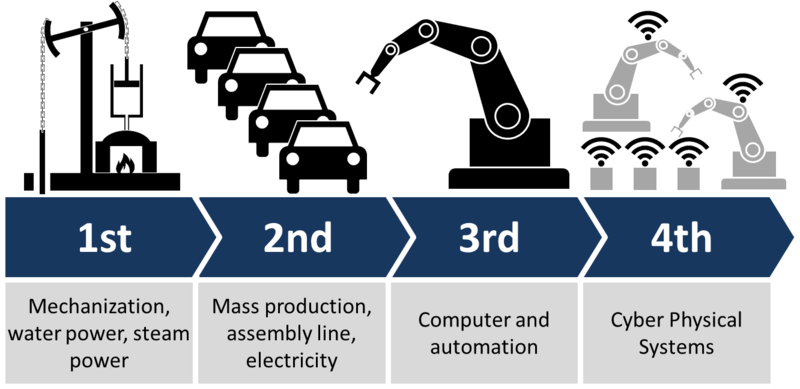 Christoph Roser at AllAboutLean.com
2
Our study
Research questions:
How do management practices affect impacts of automation and big data on firm performance and wages? 
How does use of integrators affect nature of learning and value capture?

Methods:
Three dozen site visits in the auto supply industry between 2017-2019
Auto industry accounts for 40% of robots in use in the US
Data from our survey of tech adoption and use at auto supply firms (N~190; also 2011 survey); multiple questions on robots
3
[Speaker Notes: Adoption; use]
Two management “paradigms”
Taylorist: Labor and tech are substitutes
Specialization is valuable; helps separate brain from hand work, planning from execution
Robots are ideal workers: repeatable, reliable, don’t complain or tire
Automation allows engineers’ ideas to be implemented directly, w/o humans

Pragmatist: Labor and tech complement each other
The person closest to production has expertise that no one else has
Big role for learning-by-doing
“machines can’t learn, only people can”
Don’t automate until you have first simplified the production process

There may or may not be differences in adoption, but likely differences in uses
4
[Speaker Notes: Uses: prag increase quality, not decrease labor; effect on total costs not clear, may be higher or lower.]
Two suppliers implementing machine vision
Supplier LP: cameras to check presence of bolts on stamped part Implementation done by 1 engineer, no formal and little informal production-worker involvement
Cameras and software very cheap (<$1000), so positive ROI
However, periodic spikes in defects because no one regularly checked orientation of cameras or monitored data to see if false readings were occurring; no efforts to reduce root causes of mis-orientation
Workers ended up hand-sorting parts to separate good from bad
5
Using machine vision for inspection
6
[Speaker Notes: What does this look like in practice?   In this case from a small auto supplier, the operator is manually using a press to shape a part. In the lower right is a camera that tells her if the part is good to pack in the box. If the part is not good, then the press won’t operate until the problem is fixed. The company may install a robot for this job, but would have to present the parts to the robot one at a time (rather than having a human pick one out of the jumble in the box).]
Ford Cleveland Engine Plant
Ford Cle engine plant used cameras + cobots to look for defects in engine quality. 
extensive consultation with the UAW before and after implementation, to eliminate false positives. 
Production workers added /deepened an improvement task
7
Lots of adoption of new technologies
8
[Speaker Notes: The robot adoption rate corresponds with recent results from Nancey Green Leigh (She finds ~85% for auto sector firms with 500+ employees).
https://planning.gatech.edu/sites/default/files/pled/]
Measures of pragmatism, data-driven decisions
Pragmatism (Prag) measures involvement of production workers in problem-solving and data interpretation:
“see workers as complement to IT”  + “diagnose equipment problems” + “use quality assurance data to recommend improvements” + “modify programs on computerized equipment” “meet with customers” + “managers expect them to improve work methods”

Data driven decision making (DDD) measures data practices: 
“frequently use data on defects” + “base decisions on data” +  “use data to predict downtime” – “intuitive decision-making” – “data is in siloes”
9
Aside: tasks and occupations
Sig. heterogeneity in tasks done by workers in “same” occupation. 
Example: production workers in auto suppliers that focus on assembly of components. 
Survey-based measure: (similar results using Burning Glass data)
10
Pragmatists: robots are complements to shop-floor experience
That is, robots increase the value of those with such experience
Workers in top 
quartile of prag
paid 20% more 
than those  at 
bottom, for 
mean robot/wkr
11
[Speaker Notes: No relation between change in robots and wages]
Potential takeaways
Firms pursue different management “paradigms” when adopting & using new technologies
“Taylorist” :  robots substitute for shopfloor workers
“Pragmatist”: robots complement shopfloor workers
Robots + pragmatism correlated with:
Greater quality improvement compared to robots alone
Higher wages (but not higher costs) compared to robots alone

Public policy can affect these choices
Define new jobs that build on existing skills, have good pay and career ladders
Create mechanisms to use ‘industry 4.0’ data to promote safety, environmental quality
12
Thank you
13
Backup slides follow
14
Robots may improve quality and safety
15
Robots may also decrease costs
16
Sample statistics
17
- Large role for integrators
- Lots of customization
Integrators design, assemble a system
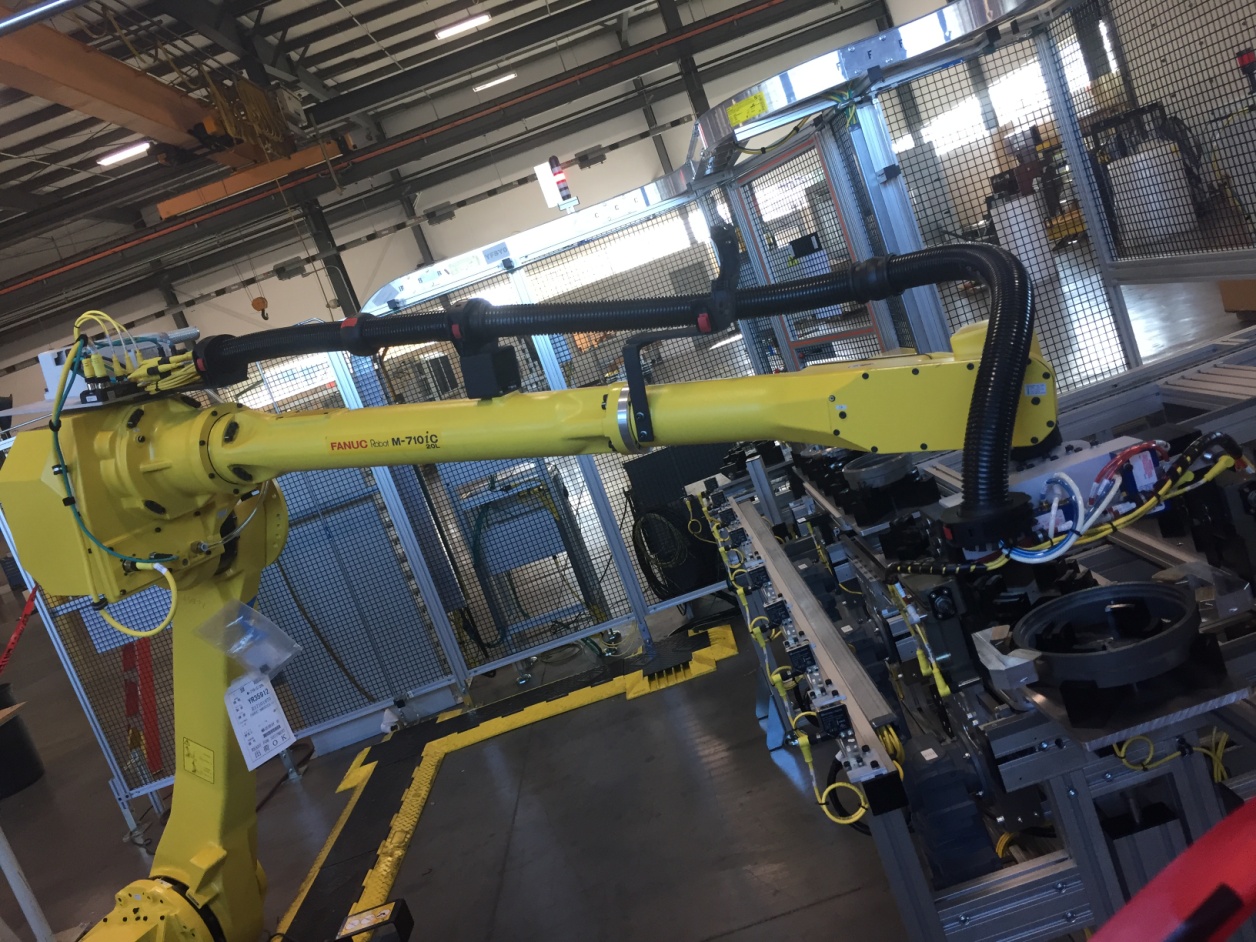 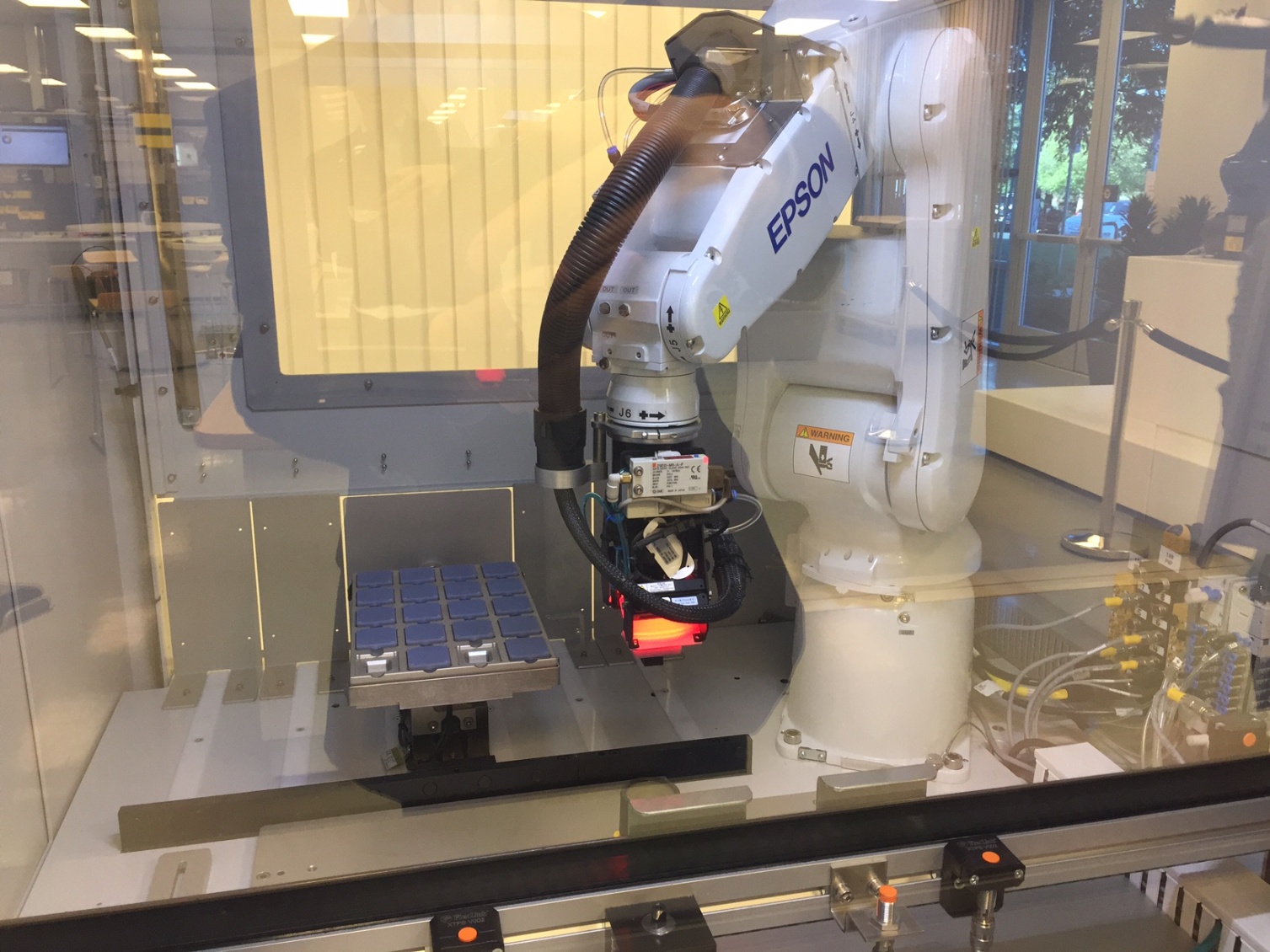 18
Much variation in extent to which plant managers see complementarities between workers and technology
Responses to question: “We have found that use of Information Technology (IT) reduces the need for shop-floor workers to have analytical skill.” (1-Strong Disagree; 5-Strong Agree)
19
[Speaker Notes: Other evidence of complementarities (e.g., Bresnahan, Brynjolfsson, and Hitt 2002; Brynjolfsson and Milgrom 2013)]